А. С. Макаренко о семейном воспитании.
"Книга для родителей"
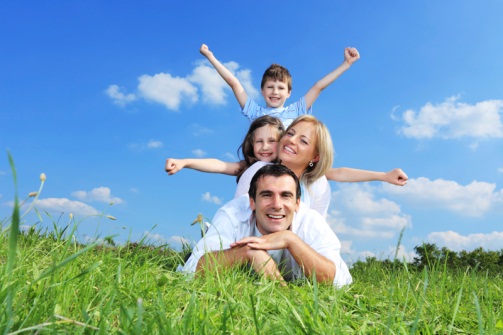 Подготовили:
Рустамова И.Н. 
Лиски Н. О. 
магистранты гр. 6МД
РГПУ им. А. И. Герцена
С. Макаренко о родительском авторитете 
    Самый смысл авторитета в том и заключается, что он не требует никаких доказательств, что он принимается как несомненное достоинство старшего, как его сила и ценность.
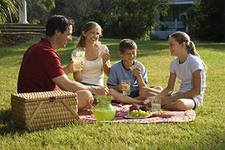 Семья- колыбель духовного рождения человека
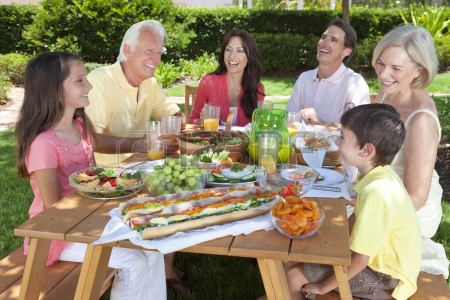 В семейном кругу мы с вами растем
Основа основ – родительский дом.
В семейном кругу все корни твои,
И в жизнь ты выходишь из этой семьи.
В семейном кругу мы жизнь создаем,
Основа основ –родительский дом.
Общение в семье 
А. С. Макаренко внес много нового, оригинального в освещение проблемы семейного воспитания. Он был одним из первых советских педагогов, занявшихся разработкой этой важной проблемы.
Общение в семье представляет собой отношение членов семьи друг к другу и их взаимодействие;
обмен информацией между ними, их духовный контакт.
Виды ложного авторитета:
Авторитет расстояния, родители убеждены, что нужно от детей находиться подальше, в таких семьях дети отданы на воспитание дедушкам и бабушкам или в круглосуточных дошкольных заведениях. Выходные  родители тоже проводят без детей, а  родительская ласка сводится к покупке новой игрушки или сладости.
· Авторитет педантизма- как отец сказал, так и должно быть.
· Авторитет резонерства – в таких семьях родители заедают детей бесконечными назиданиями и поучениями.
· Авторитет любви – самый распространенный вид ложного авторитета, слова ласки и любви сыплются в большом количестве, и дети понимают что к любви можно подыгрываться.
· Авторитет дружбы – родители и дети неправильно понимают взаимоотношения, вместо мама и папа дети называют родителей Петя и Маша.
Формула истиной родительской любви
«Люблю не потому что ты хороший» ,
      а «люблю потому , что ты есть».
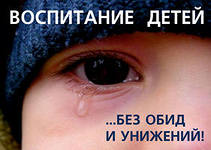 Дефицит ласки, который испытывают наши дети;
Синдром опасного обращения с детьми -поведение родителей по отношению к ребенку, сопровождающееся нанесением физической, психологической и нравственной травмы;
Проблемы семейного воспитания
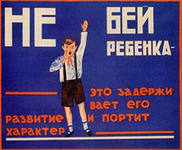 Семейные ценности
выручка
В
ЗАИМ
Н
О
понимание
уважение
любовь
согласие
Семейные праздники.                      Семейные традиции
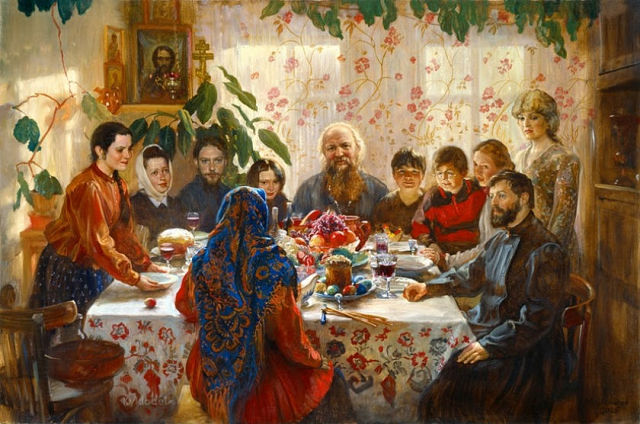 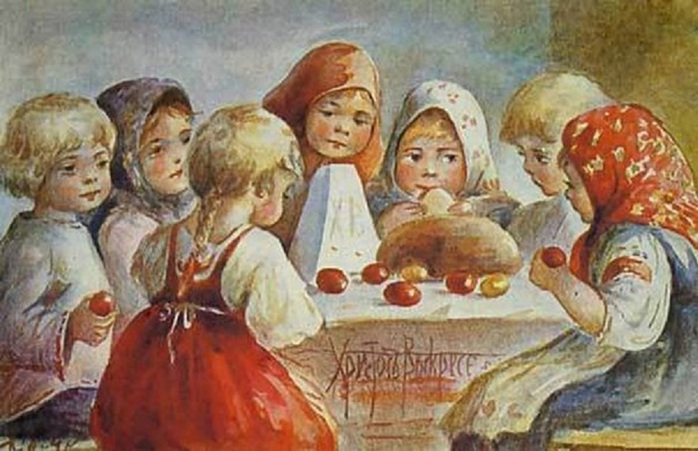 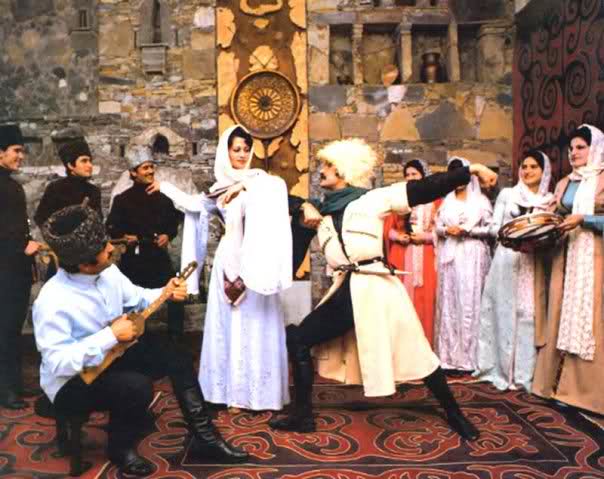 СЕМЬЯ – ЭТО:
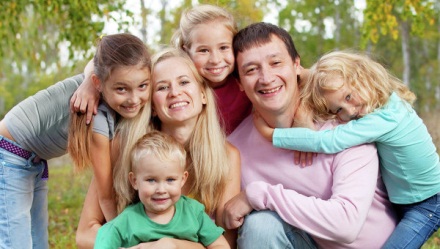 Главнейшим условием семейного воспитания Макаренко считал наличие полной семьи, крепкого коллектива, где отец и мать живут дружно между собой и с детьми, где царствуют любовь и взаимное уважение, где имеет место четкий режим и трудовая деятельность. Каждая семья, говорил Макаренко, ведет свое хозяйство, ребенок — член семьи и, следовательно, участник всего семейного хозяйства. С ранних лет в семейных условиях он приучается к будущей своей хозяйственной деятельности в более широких масштабах. Именно здесь, в условиях семейной хозяйственной деятельности, у детей воспитываются коллективизм, честность, заботливость, бережливость, ответственность, способность ориентировки и оперативность.        Подробно осветил Макаренко такие вопросы, как значение сказки для детей раннего возраста, руководство детским чтением, посещение детьми театра, кино и т. п. Большое место в жизни детей он отводил эстетическому воспитанию.
Семья -
Кто хочет действительно правильно воспитать своих детей, тот должен беречь единство семьи. Оно необходимо не только для детей, но и для родителей.
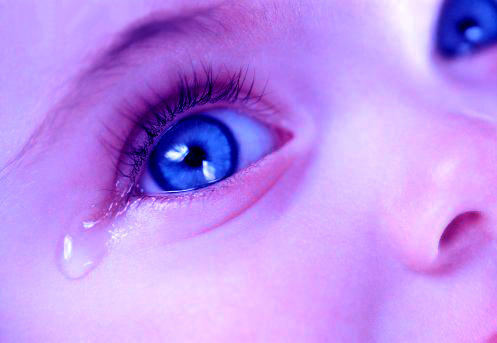 Проблемы полового воспитания.
Макаренко говорит, что половое воспитание – это прежде всего воспитание культуры социальной личности . 
24. (цитирую) Силы «любовной» любви могут быть найдены только в опыте неполовой человеческой симпатии. Молодой человек никогда не будет любить свою невесту и жену, если он не любил своих родителей, товарищей, друзей.
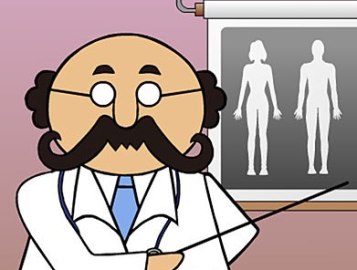 В семье
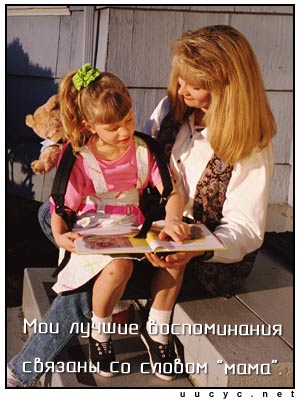 складываются 
представления ребенка 
о добре и зле, 
о порядочности, 
об уважительном 
отношении
 к материальным 
 и духовным ценностям.
В семье
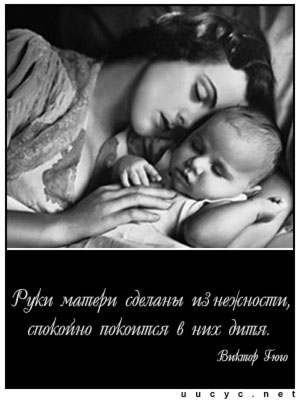 с близкими людьми 
он переживает 
чувства любви,
дружбы, долга, 
ответственности,
справедливости.
Вывод
Таким образом, ребенок в семье – неисчерпаемый источник   жизненных импульсов, эмоциональных  стимуляторов  для родителей. А желание развить  у своего ребенка  способности,  которые  помогут  ему  безболезненно  вступить  в новую жизнь,  побуждает взрослых  к постоянной работе над собой. 
•	В заключение хочу сказать, что некоторые вопросы, затронутые А.С. Макаренко полемичны, но достоинством книги является то, что русский педагог первым обратился к вопросам семейного воспитания. 
«Удивительный вы человечище и именно такой, в каких Русь нуждается». Эти слова Алексея Максимовича Горького, обращённые к Антону Семёновичу Макаренко, звучат сегодня необыкновенно современно.
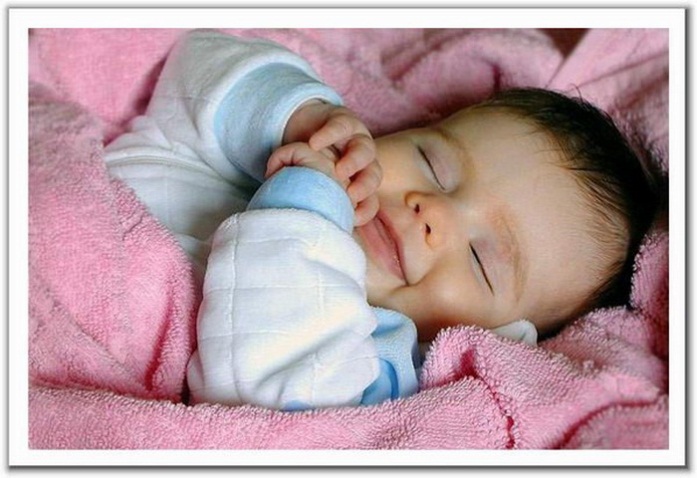 Китайская притча: «Ладная семья»
Жила-была на свете семья. Она была не простая. Более 100 человек насчитывалось в этой семье. И занимала она целое село. Так и жили всей семьей и всем селом. Вы скажете: ну и что, мало ли больших семейств на свете, но дело в том, что семья была особая мир, и лад царили в той семье и, стало быть, на селе. Ни ссор, ни ругани, ни, Боже упаси, драк и раздоров.
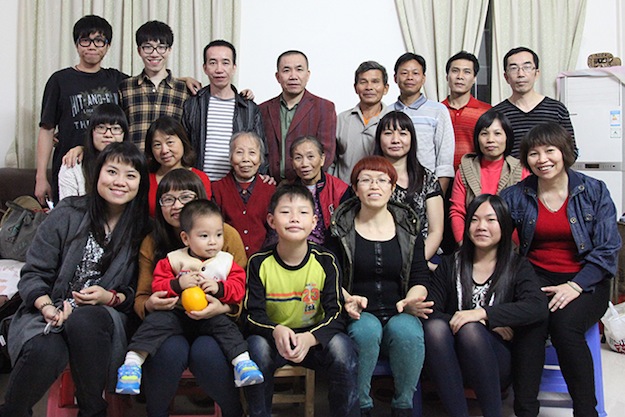 Дошел слух об этой семье до самого владыки страны. И он решил проверить, правду ли молвят люди. Прибыл он в село, и душа его возрадовалась: кругом чистота, красота, достаток и мир. Хорошо детям, спокойно старикам. Удивился владыка. Решил узнать, как жители села добились такого лада, пришел к главе семьи; расскажи, мол, как ты добиваешься такого согласия и мира в твоей семье.
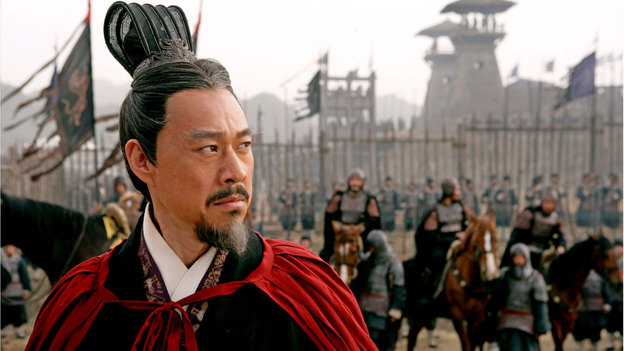 Тот взял лист бумаги и стал что-то писать. Писал долго. Видно, не очень силен был в грамоте..
Затем передал лист владыке. Тот взял бумагу и стал разбирать каракули старика. Разобрал с трудом и удивился. Три слова были на­чертаны на бумаге: ЛЮБОВЬ, ПРОЩЕНИЕ, ТЕРПЕНИЕ. И в конце листа: Сто раз ЛЮБОВЬ, Сто раз ПРОЩЕНИЕ, Сто раз ТЕРПЕНИЕ.
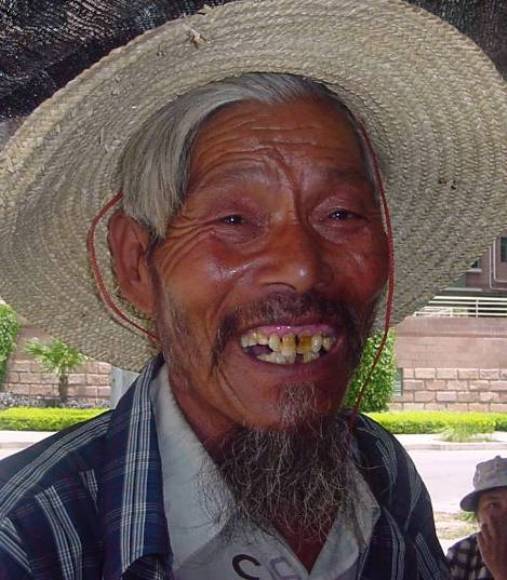 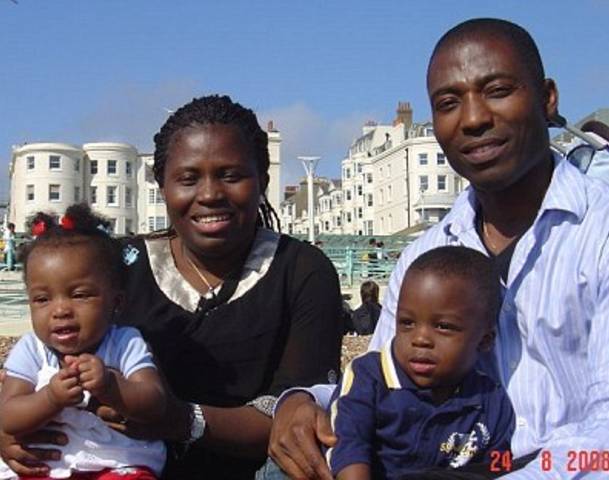 Прочел владыка, почесал, как водится, за ухом и спросил:
-И все?
Да, - ответил старик, - это и есть основа жизни всякой хорошей семьи, 
подумав, добавил: 
и МИРА тоже».
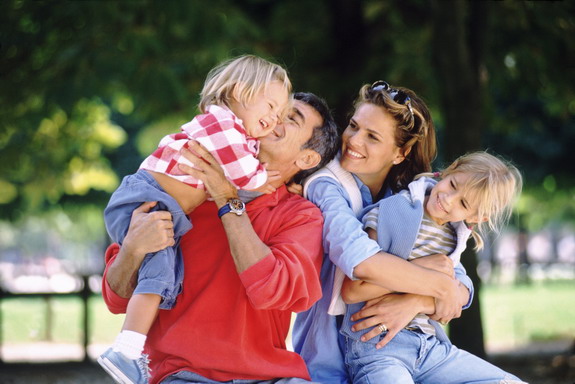 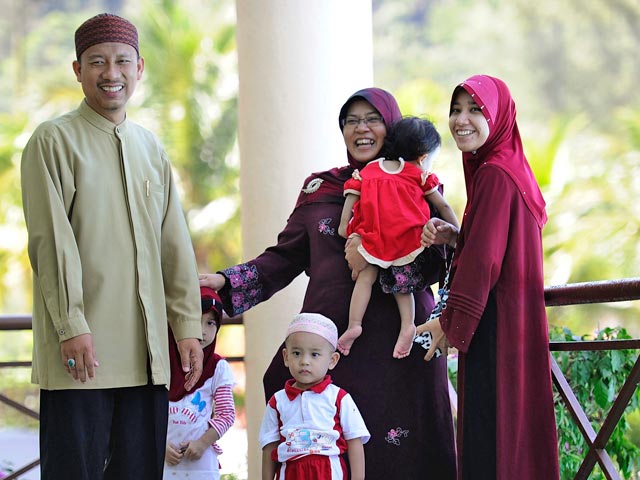 Любите и цените свою Семью!
А.С.Макаренко писал: 
«Хотите, чтобы были хорошие дети- будьте счастливы».
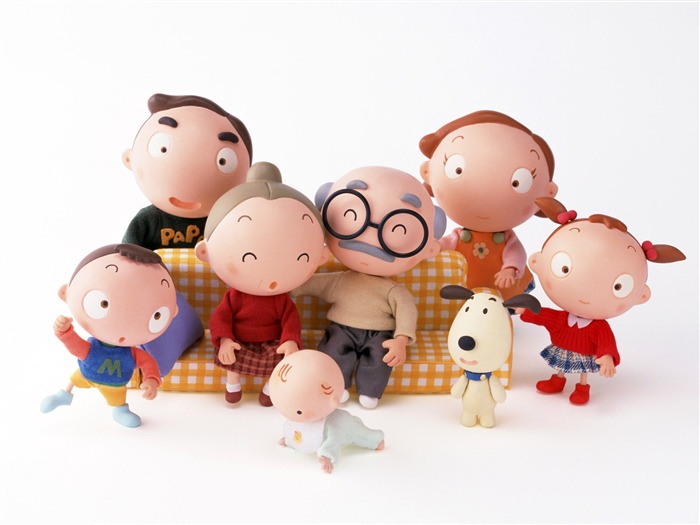 Рекомендуемая литература –
http://jorigami.ru/NewDoc/VVK_lastBook.htm
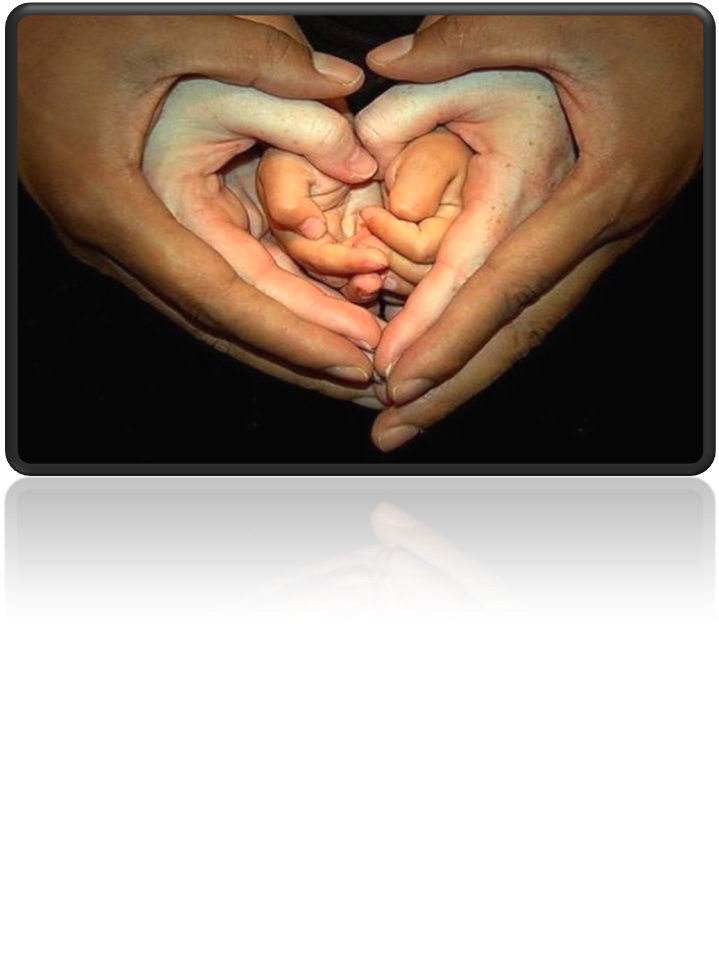 Спасибо за внимание!!!